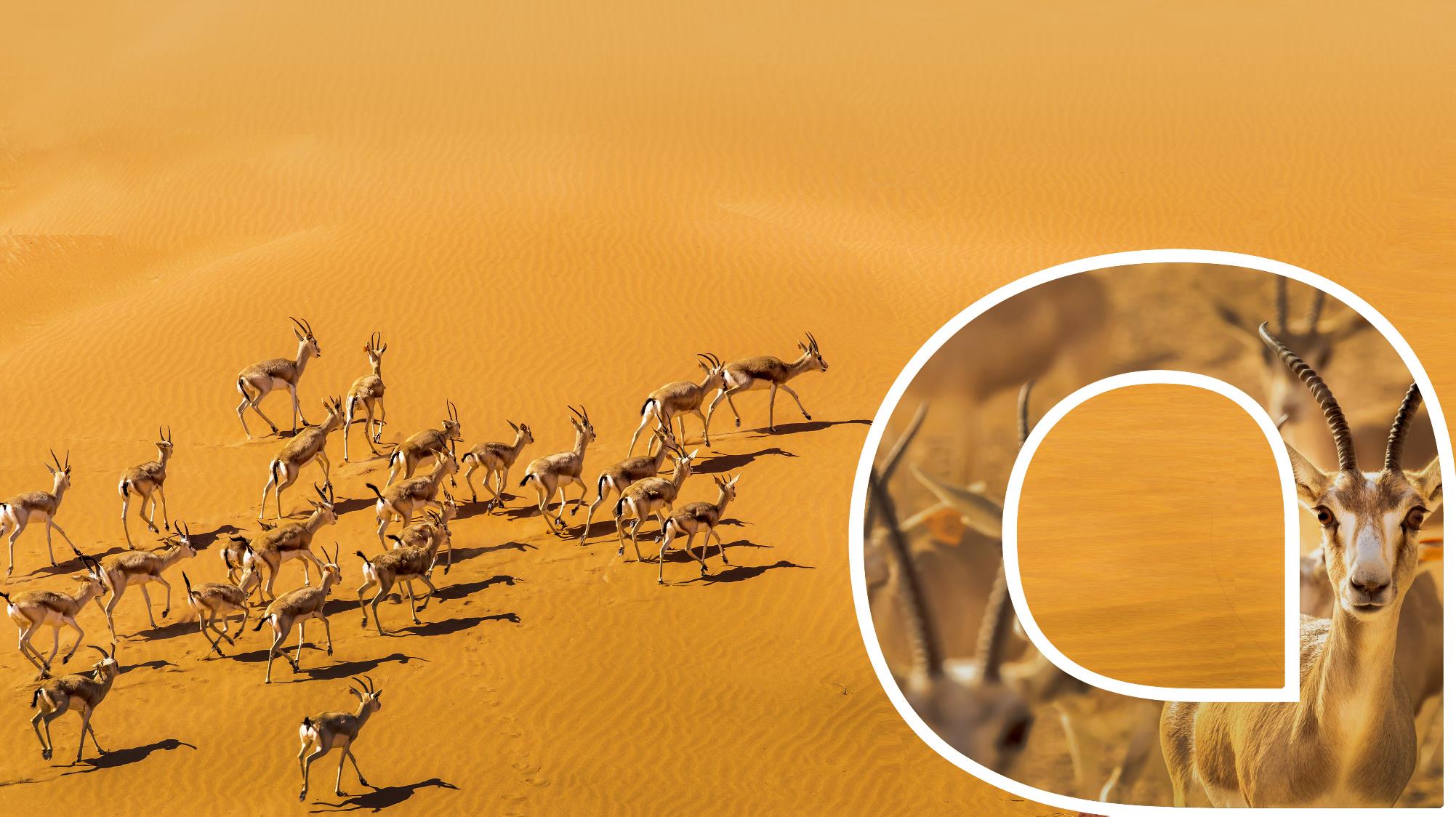 Page title (28pt)
00
Body text
Body text
00
Body
Text
Bosy text
00
Body text
Body text